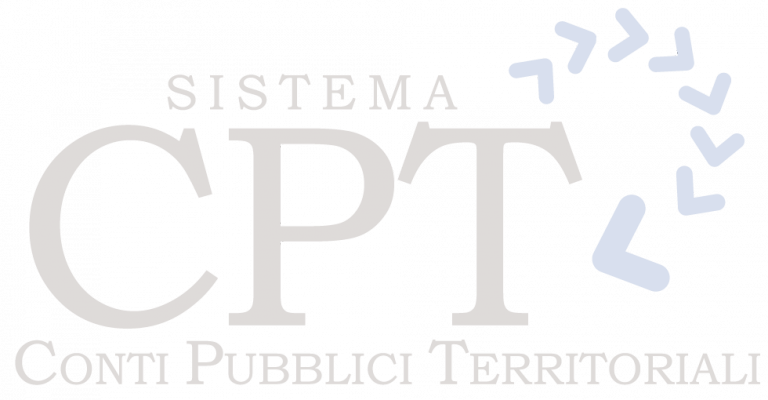 TREND ENTRATE SPA
2000 - 2021
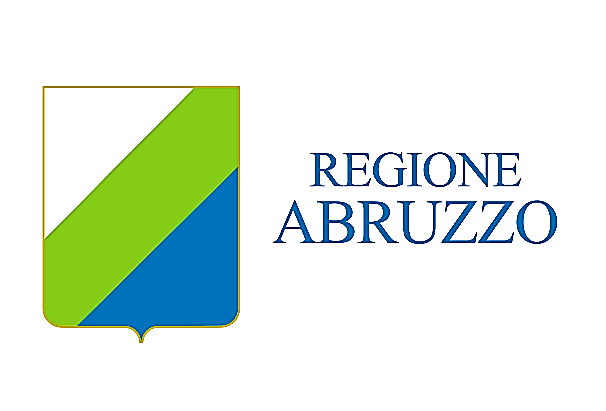 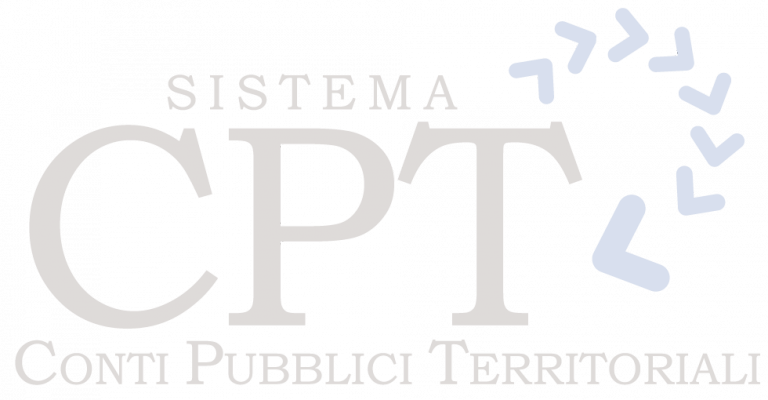 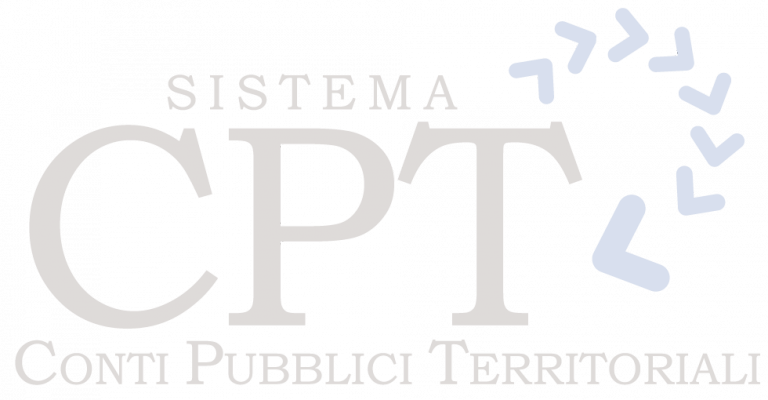 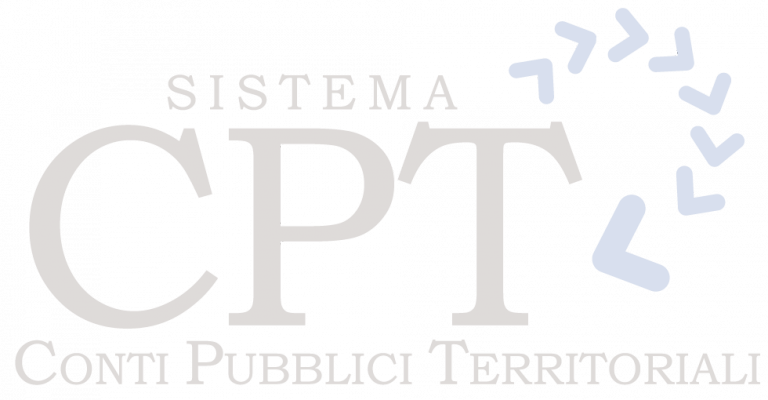